Africa:
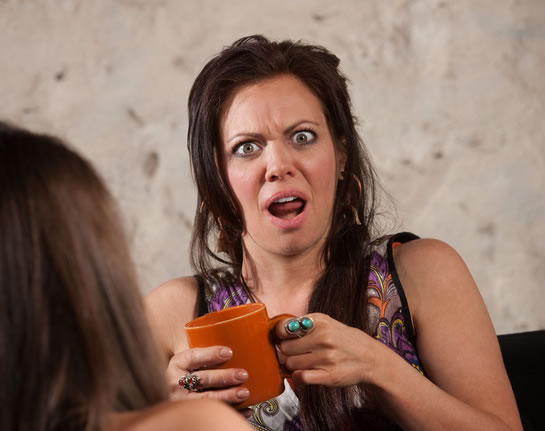 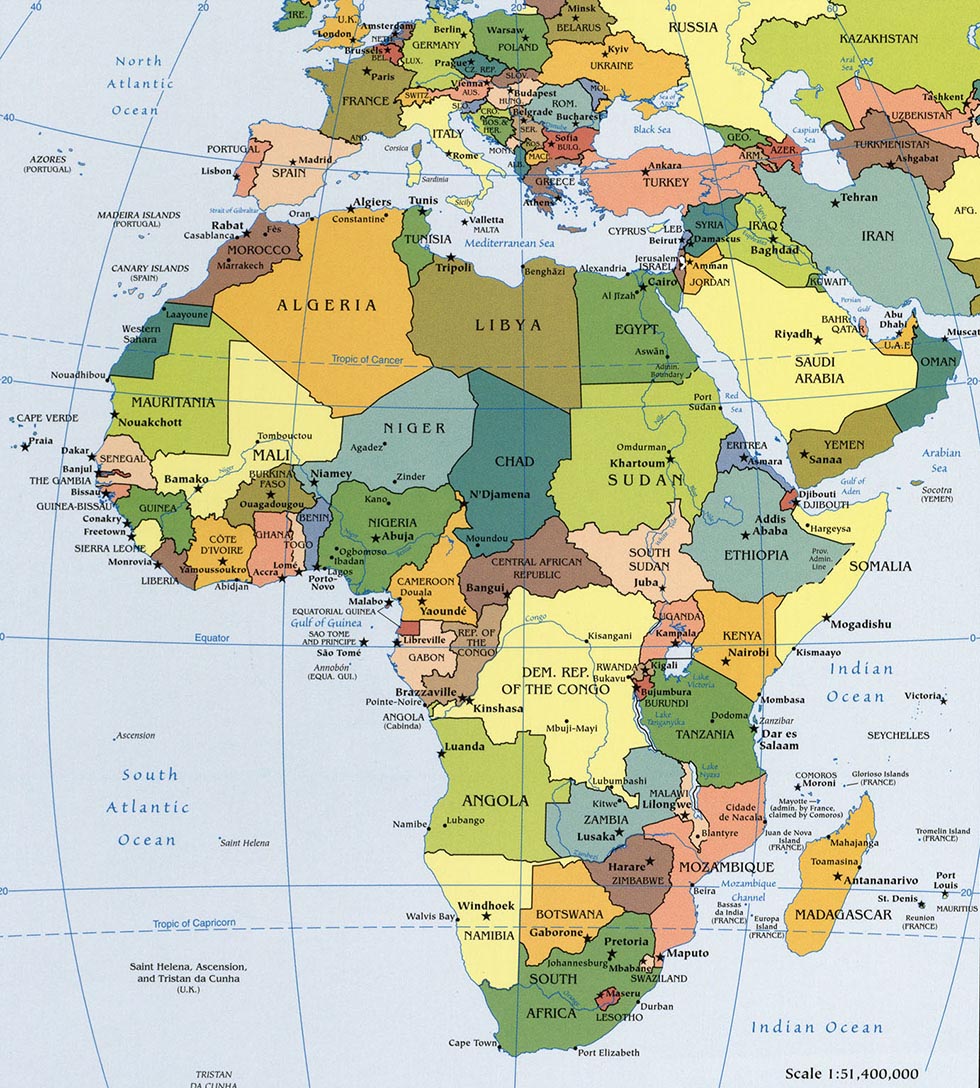 What the Heck, Bro?
Africa’s Present Condition
The world’s neediest geographic realm
Income level
Diet
Infant mortality rate
Life expectancy
Literacy
Disease
Corruption
Technology
WHY?
Brainstorm
7 KEY REASONS
1. Climate Change
Wisconsian Glaciation replaced by Holocene Epoch (12,000 years ago)
Rainforests dry out, move towards poles
Sahara emerges
Huge barrier!
Subsaharan isolation
US: 3,718,711 mi²                    Sahara: 3,500,000 mi²
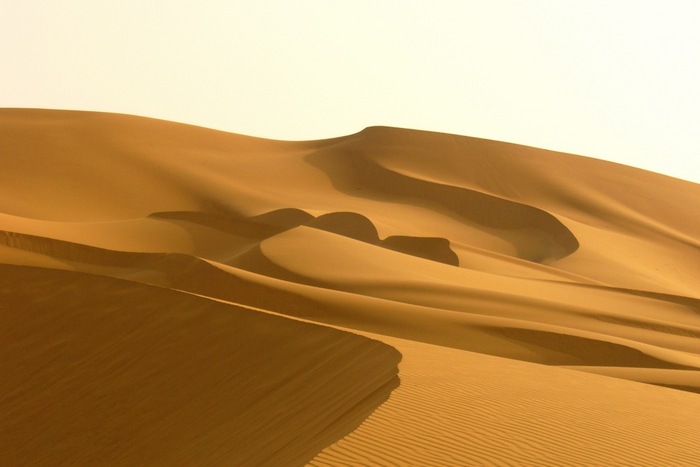 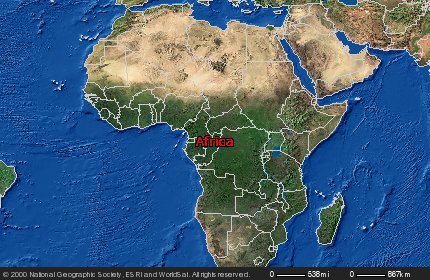 2. Ecology
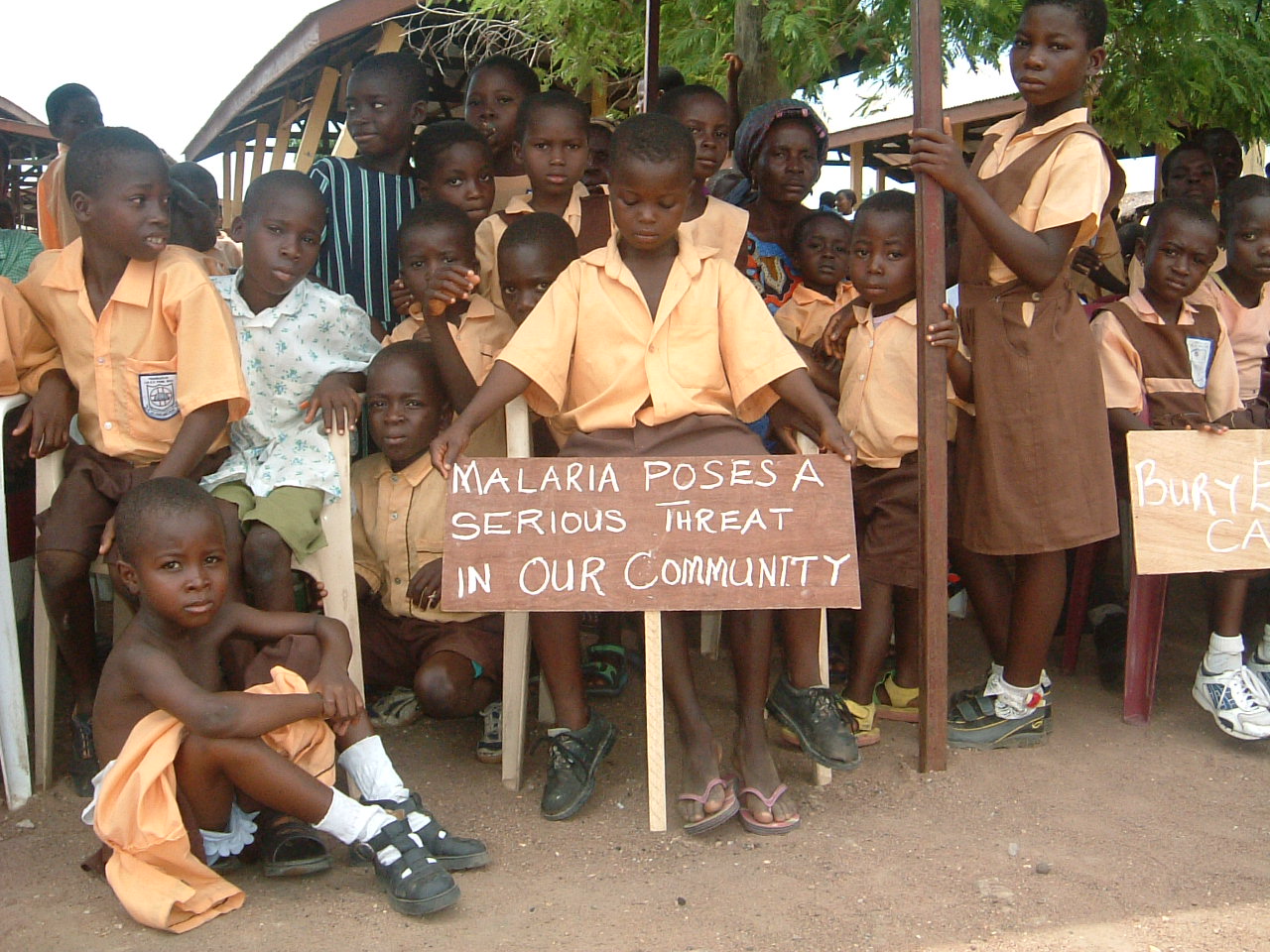 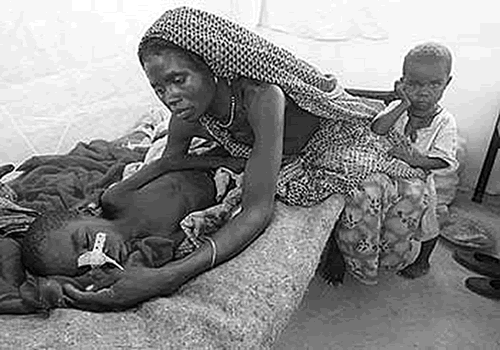 Problems with cultivation
Plant/animal domestication elsewhere, NOT HERE

Poor nutrition  Diseases
Heat/humidity = hotbed
Malaria
Yellow fever
3. Religion
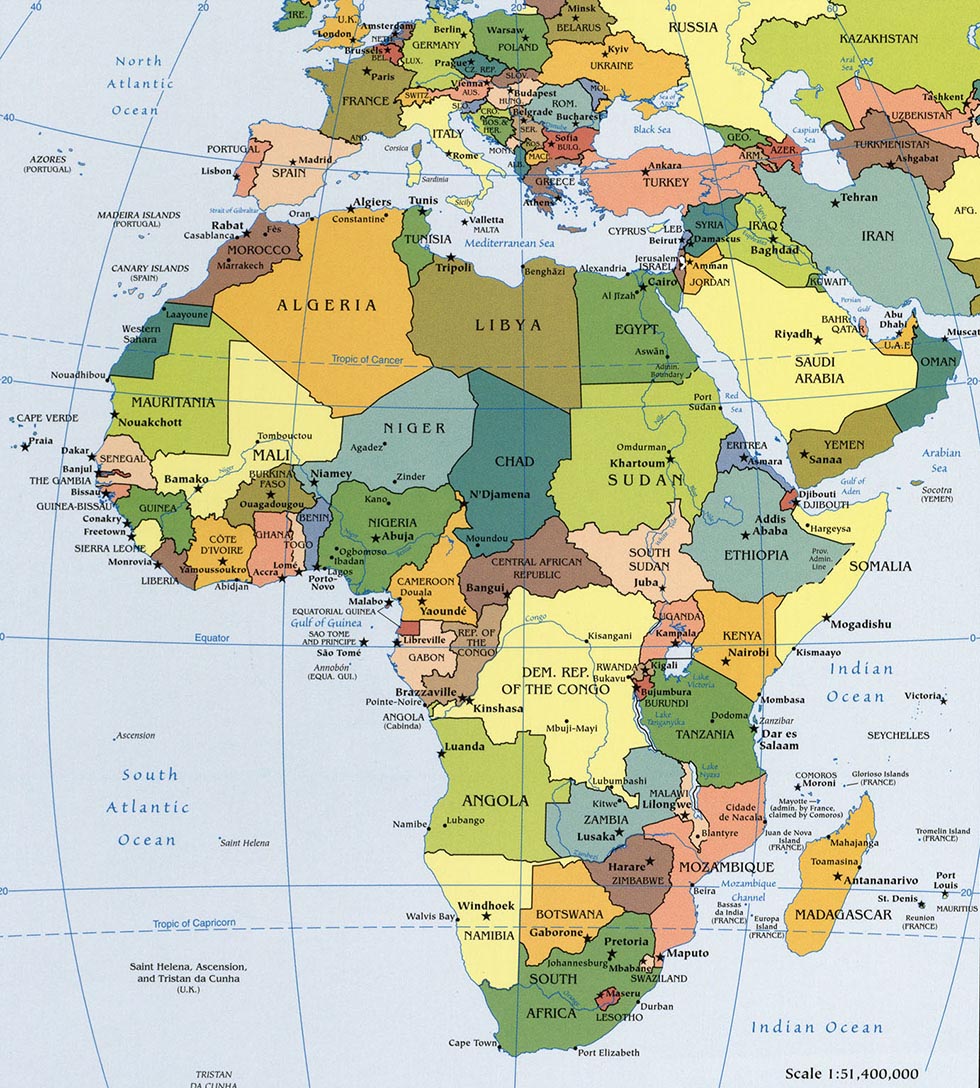 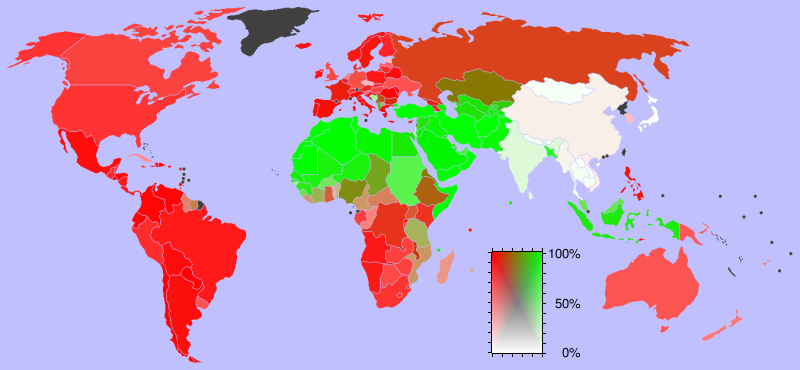 Yet another barrier
“Islamization” – 14th century
Pilgrimages through Africa across Red Sea

“Christianization” – 15th-17th centuries
European explorers meet African tribes
“Northern vs. Subsaharan” reinforced, desert AND religion     
    ** CONSTANT CONFLICT**
4. Slave Trade and Depopulization
European exploration & slave trade
17th century numbers:
World population: 650 million
Subsaharan Africa: 90 million 
Slaves from Africa: 15 million
1/6 of population GONE!
Effects of slave trade:
Entire cities wiped out
African vs. African
Children orphaned
Crops unharvested
General breakdown of social order
5. Colonialism
Exploration of interior Africa (17-19th century)
Conflicting claims
Berlin Conference (1885)
Ethnic groups split
Enemies combined
Europeans’ goal: acquire resources
Different approaches
British: friendly
French and Portuguese: not so much
Germans and Belgians: not at all
King Leopold and “Congo Free State”: 10-20 million murdered
Lasting impact: ethnic tension
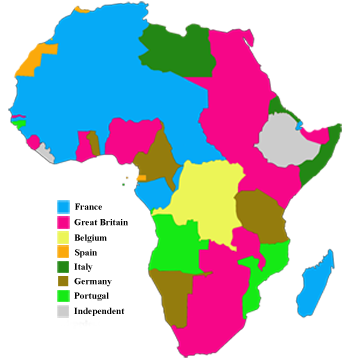 6. The Cold War
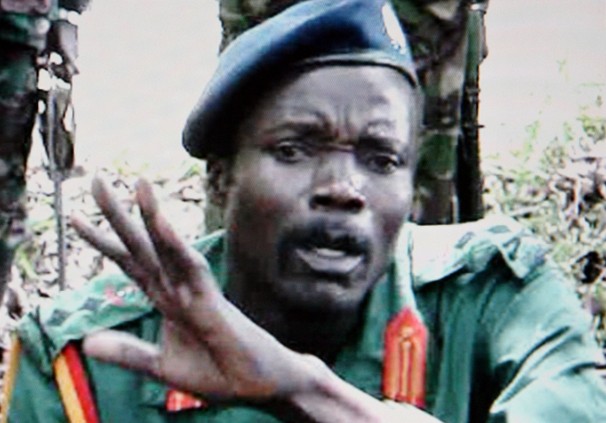 World powers battling eachother 
Too busy for Africa
Colonial era ends in 1957
Problem: from colony to state too fast!
Struggle for power
Nations (tribes) within states fight 
Hundreds of thousands of ordinary Africans die from war, starvation, dislocation, etc
Bad guys take over
7. Terrorism
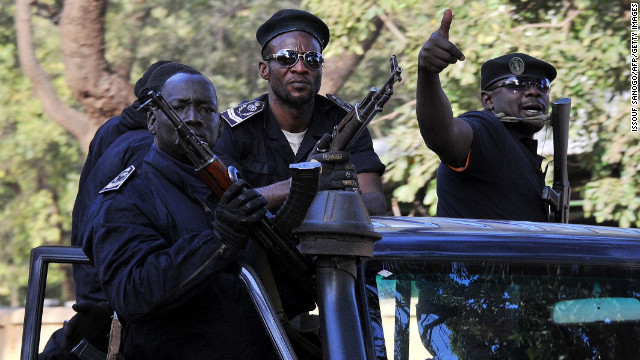 Bad guys in charge = freedom for other bad guys
Desperation = people to recruit
Mali
Algeria
Nigeria
Somalia
Questions to consider
How much of Africa’s problems are Africa’s fault?

Is there hope for Africa to get safer/healthier/happier?

What should America’s role be in helping Africa?

How are ordinary Africans’ lives affected?
3. . . 2. . . 1. . .
GENOCIDE!